Fair Labor Standards Act(FLSA)
Angela Moore
Indiana State Library Intern
July 31, 2013
[Speaker Notes: Hi everyone.  Welcome to this Indiana State Library webinar on the Fair Labor Standards Act.  In this presentation, you’ll see me abbreviate the act as FLSA.]
Presenter Introduction
Rising 2nd year law student
Not a lawyer
Summer legal intern at ISL
Former librarian at Berne Public Library
2
[Speaker Notes: I’d like to take a moment to introduce myself.  My name is Angela Moore, and next month I’ll begin my second year of law school, so that means I am a law student, not a lawyer.  This summer, I am interning here at the Indiana State Library.  Before starting law school, though, I was a librarian at the Berne Public Library in northeast Indiana, so hello to anyone out there that I may know.]
Disclaimer
This is legal information, not legal advice

I cannot apply the law to your specific situation
3
[Speaker Notes: The important thing for all of you to know is that this presentation is giving you legal information and not legal advice.  Like I said earlier, I am not a lawyer, just a law student, and it would be illegal for me to give you legal advice.  That means I cannot apply the law to the specific facts of your situation.  Please feel free to ask questions that you may have throughout the course of this presentation, but I will have to decline to answer any that would involve giving legal advice.]
Overview
FLSA and relevant Indiana state law
How they apply to Indiana libraries

Who is covered?
General Requirements
Minimum wage
Overtime pay
Compensatory time (aka “comp time”)
Exemptions
Youth restrictions
Miscellaneous
4
[Speaker Notes: Let me give you a bit of direction concerning what we’ll be covering today.  This is a presentation on the Fair Labor Standards Act, which is a federal law, but we’ll also look at some state laws which provide additional restrictions on employers.  This presentation is geared toward the specific audience of libraries as employers, so I’m not covering some sections, such as employees who earn tips or sales commission.  So be aware that there is more to the Fair Labor Standards Act than just what we will be looking at today.  We’ll first learn who is covered by the Fair Labor Standards Act, and then move on to the general requirements of the act, including minimum wage, overtime pay, including a discussion of compensatory time, also known a comp time, exemptions to minimum wage and overtime pay requirements, and restrictions on the employment of youth under age 18, and then there are a couple of other miscellaneous items at the end.]
Who is Covered by FLSA?
5
[Speaker Notes: First, let’s learn who the Fair Labor Standards Act covers.]
Who is Covered?
Government agencies (e.g. public libraries) have “enterprise coverage”
All employees
6
[Speaker Notes: In general, just about every employer is covered by the Fair Labor Standards Act.  For Indiana public libraries, it’s pretty easy.  Government agencies, and public libraries count, are covered as enterprises under the Fair Labor Standards Act.  Some employers only have certain employees who are covered by the act, but employers with enterprise coverage have all of their employees covered by the act, so you don’t need to do any more analysis to figure out if your employees are covered.  They are.  The next question we want to answer might seem a little obvious, but we need to determine who counts as an employee.]
Who is covered?
Employees
In general, someone who works for you
Defined in 29 USC 203(e)

Not employees:
Independent contractors
Don’t be tricky: tested by “economic reality”
Volunteers of public agencies: 29 USC 203(e)(4)
But, employees cannot volunteer to perform the same services they are employed to do
Because public agencies (e.g. political subdivisions such as public libraries) can have unpaid volunteers, they can have unpaid interns
7
[Speaker Notes: An employee, generally speaking, is someone who works for you.  The long definition is found in the Fair Labor Standards Act in the section here.  Instead of looking at the definition, it’s probably more useful to look at who is not an employee.  Independent contractors are not employees, but don’t try to be tricky and say all of the people working at your library are independent contractors.  Employee status is tested by economic reality, not job titles.
	Next, volunteers of public agencies, and remember that public libraries are public agencies, are specifically listed as not being employees in the FLSA definition of employees I just mentioned in subsection (e)(4).  Please note, though, that your employees cannot volunteer for you to do the same work that you employ them to do.  It is expressly forbidden.  Any time they may spend doing that work for you needs to be paid.  Employees can volunteer for the library if they are volunteering to do work outside of their job duties.  For example, your cataloger can volunteer to help with a genealogy department program, and that time would not need to be paid.  Also, employees of other libraries can volunteer at your library and not be paid.  So, the next library over’s children’s director could come give a storytime for your library, and that would not need to be paid, even though that work performed at his or her library would need to be paid.
	Additionally, because public libraries, as public agencies, are allowed to have unpaid volunteers, they are also allowed to have unpaid interns.  So, hopefully, you now have a good idea about who your library’s employees are.]
Minimum Wage
8
[Speaker Notes: The first big element of the Fair Labor Standards Act is the minimum wage.]
Minimum Wage
$7.25 per hour worked

Exemptions for administrative, executive, professional, & computer-related positions

Proposed legislation
9
[Speaker Notes: The federal minimum wage is currently $7.25 per hour worked.  In a minute, we’ll look at what “hour worked” means.  There are exemptions for those employed in administrative, executive, professional, or computer-related positions, and we’ll also look at those in more detail later in the presentation.  We’ll also take a brief look at current proposed legislation which would change the federal minimum wage.]
Hours Worked
What counts?
Time employee is “suffered” or “permitted” to work
Employer has the duty to stop extra work
Unscheduled time, work from home, etc. are paid
Breaks (including meals) are paid unless:
Relieved of duties, and
Able to use time for own purposes
10
[Speaker Notes: When it comes to hours worked, the time that counts is time the employee is suffered or permitted to work.  That language is a bit antiquated, but essentially means if the employee is working and the employer doesn’t stop it, that is time worked.  The employer has the duty to stop the employee from working if the employer is not going to pay the employee for that time.  For example, if an employee continues working after the end of the scheduled shift, if the employer doesn’t tell the employee to stop working, that is still time worked.  Unscheduled time, time worked from home, and so on count as time worked.  You can address these issues in your employment policies to communicate to your employees what the library’s stance is.  Breaks, such as meal breaks do not count as hours worked and do not need to be paid if two conditions are met.  If the employee is relieved of his or her duties and is able to use the break time for his or her own purposes, then the break does not need to be included in time worked.]
Hours Worked
Training
Paid if one of the following:
During regular working hours
Mandatory
Job-related, or
Employee performs productive work for employer
Employee-initiated educational courses are not hours worked
11
[Speaker Notes: Training is another tricky area of hours worked.  The training counts as time worked and must be paid if any one of the following conditions applies to the training: if the training is during the employee’s regular work hours, if it is mandatory, if it is job-related, or if the employee performs productive work for the employer during the training.  Note, though, that employee-initiated educational courses are not hours worked, so if you have an employee who decides to go to library school, time spent in class is not time worked for the library.]
Proposed Legislation
“Fair Minimum Wage Act of 2013”
Identical bills: HR 1010 and S 460
Referred to committee
Would raise minimum wage to $8.20 after 90 days
Would create system for yearly changes to minimum wage, 95¢ increases for first 2 years

Will it pass?
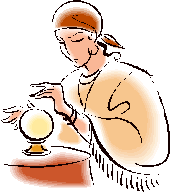 12
Image from Microsoft Office Online Clip Art
[Speaker Notes: I’m not sure how many of you are aware of it, but this past March, the Fair Minimum Wage Act of 2013 was proposed in both the US House of Representatives and Senate.  Both bills, which are identical have been referred to committee.  If the bill passes, the federal minimum wage would increase to $8.20, and the bill would create a system for yearly changes to the minimum wage, and the first two years the increase would be 95 cents.  So the big question is “will it pass?”  It would be helpful to know when setting budgets for the coming year if minimum wage is increasing, but we simply don’t know.  All we know is the legislation has been proposed.  You can do your own research to try to make your best guess as to whether it will pass, but I can’t guess for you.]
Overtime
13
[Speaker Notes: So let’s move from minimum wage on to overtime.]
Overtime
Employees 18 or older can work any number of hours per day/week
Overtime pay kicks in for hours worked over 40 per week
Not calculated per day
Employer sets day workweek begins
Overtime rate can be no lower than time & ½
Applies to hourly & salaried employees
Exemptions for administrative, executive, professional, & computer-related positions
14
[Speaker Notes: Our general rules are: employees 18 or older can work any number of hours per day or week, but hours worked after 40 per week need to be paid at the overtime rate.  Note that overtime pay works on a weekly calculation, not a daily calculation.  The employer sets the day of the week that begins the workweek.  It does not matter which day it is, but once set, the day remains fixed.  You can’t constantly change it around to avoid paying overtime.  The employer sets the overtime rate, but it cannot be set lower than time and a half.  Overtime pay is given to both hourly and salaried employees, but we do still have the same exemptions we had for minimum wage for those employed in administrative, executive, professional, or computer-related positions, and we will be clarifying what those jobs entail later on.]
Compensatory Time
Section 7(o) of FLSA: 29 USC 207(o)
Give additional paid time off instead of overtime pay

Public agencies (e.g. public libraries)
Pursuant to an agreement
You are not required to give comp time instead of overtime pay
No more than 240 accumulated hours
Receive 1.5 hours comp time per overtime hour
15
[Speaker Notes: Next, we’ll look at compensatory, or comp, time.  Section 7(o) of the FLSA covers comp time, and it is found here in the US Code.  Comp time allows certain employers to give an employee additional paid time off instead of overtime pay.  Comp time is available for public agencies to use, and public libraries count as a public agency, because they are a political subdivision.  Comp time can be given instead of overtime pay pursuant to an agreement between the employer and employee.  You are not required to give comp time instead of overtime pay.  This would be another good thing to put in your employment policies, whether the library gives comp time or overtime or whether the employee has the choice, etc.  However, library employees cannot accumulate more than 240 hours of comp time, and comp time is given at a rate of one and a half hours for each overtime hour worked.]
Compensatory Time
Example:
 Employee works 50 hours in one work week
10 hours overtime
2 ways to compensate employee:
Pay for 55 hours (40 hours plus 10 hours × 1.5), or
Pay for 40 hours, employee receives 15 hours comp time
16
[Speaker Notes: For example, if an employee works 50 hours in one work week, that means he or she worked 10 hours of overtime.  There are two possible ways for the public library to compensate the employee, either pay the employee for 55 hours (that’s 40 hours at the normal rate and 10 hours at time and a half), or pay the employee for 40 hours and award the employee 15 hours of comp time to use in the future.]
Exemptions
17
[Speaker Notes: And now we’ll look at those exemptions I referred to earlier.]
Exemptions
“To qualify for exemption, employees generally must meet certain tests regarding their job duties and be paid on a salary basis at not less than $455 per week. Job titles do not determine exempt status.”

Job must be one of the following:
Administrative
Executive
Professional
Computer-related (exception to salaried rule)
18
http://www.dol.gov/whd/regs/compliance/fairpay/fs17a_overview.htm
[Speaker Notes: Here’s what the Dept. of Labor has to say about exemptions: “To qualify for exemption, employees generally must meet certain tests regarding their job duties and be paid on a salary basis at not less than $455 per week. Job titles do not determine exempt status.”
	For a library position to be exempt from overtime and minimum wage regulations, it must be one of the following: Administrative, Executive, Professional, or Computer-related, which is a narrow exemption to the requirement that the position be salaried.  We’ll look at each of these categories in more detail.]
Administrative Exemption
Salaried
At least $455 per week
Primary duty:
Office work, or
Non-manual work directly related to management or general business operations
Exercises discretion and independent judgment in matters of significance
19
http://www.dol.gov/whd/regs/compliance/fairpay/fs17c_administrative.htm
[Speaker Notes: To qualify for the administrative exemption, an employee must be paid on a salary basis, and the salary must be paid at the equivalent of $455 per week.  So, for example, if you are on a biweekly payroll schedule, that would be $910 per paycheck.  You don’t need to pay employees weekly for them to qualify, it just needs to be equal to $455 per week.
	An exempt administrator’s primary duty must be either office work or non-manual work directly related to management or general business operations of the library.  “Primary duty” means the crux of the employee’s work.  It doesn’t mean that the employee does nothing else, just that the major part of the employee’s work is administrative.
	Lastly, an exempt administrator exercises discretion and independent judgment in matters of significance.  An administrator must meet all of these conditions to be exempt.  For more guidance about what the department of labor means by terms like “general business operations” or “matters of significance,” go to this link here on the bottom of the page.  On each of the slides on specific exemptions, I’ve included that exemption’s Department of Labor link, which goes into more detail and defines important terms.]
Executive Exemption
Salaried
At least $455 per week
Primary duty
Managing the whole or a recognized department or subdivision
Regular direction of at least 2 full-time employees (or their equivalent)
Authority to hire/fire, or recommendations given particular weight
20
http://www.dol.gov/whd/regs/compliance/fairpay/fs17b_executive.htm
[Speaker Notes: To qualify for the executive exemption, we have the same requirement of being salaried at a rate of at least $455 per week.  	The primary duty of an executive is to manage the whole organization or a recognized department of subdivision of the organization, so library directors, branch managers, department heads, and so forth would have this primary duty, but additionally, they would have to have regular direction over at least 2 full-time employees, or their equivalent, so, for example, if your branch is staffed only by the branch manager and 2 part-time employees, then that branch manager does not qualify for the executive exemption.  To determine if you have 2 full-time equivalent employees working under someone, add together the part-time employees’ hours.
	Lastly, an executive must have the authority to hire and fire, or their recommendations regarding hiring and firing must be given particular weight by those who have that authority.  An executive must satisfy all of these conditions in order to be an exempt employee.  For more information, see the link at the bottom of this slide.]
Professional Exemption
Salaried
At least $455 per week
Primary duty
Perform work requiring advanced knowledge & predominantly intellectual in character
Job requires advanced knowledge
Field of science or learning
Customarily acquired through intellectual instruction (e.g. by getting a degree)
21
http://www.dol.gov/whd/regs/compliance/fairpay/fs17d_professional.htm
[Speaker Notes: To qualify for the professional exemption, we have our same salary requirement as the previous two exemptions.  The primary duty for a professional is to perform work requiring advanced knowledge and predominantly intellectual in character.  The job itself must require advanced knowledge of a field of science or learning, for example library science.
	To qualify, the advanced knowledge the job requires is customarily acquired through intellectual instruction, such as getting a degree in that subject.  This intellectual instruction element separates out trade school, for example.  Note, though, that the knowledge must only be customarily acquired through instruction, so there is some leeway here for those who perform the professional work but don’t, in fact, have the degree.  It is important to point out that we are looking at the job performed, and not looking at the individual employed in that position.  For example, I work at my law school library’s circulation desk.  I, personally, have advanced knowledge in library science, but the job itself does not require that knowledge.]
Computer-Related Exemption
Requirements
Wage
Salaried at $455 per week or more, OR
Hourly at $27.63 or more
Skilled worker in the computer field
e.g. systems analyst, programmer, software engineer

Not included:
Computer hardware repair/manufacture
Employees whose work is facilitated by computers
22
http://www.dol.gov/whd/regs/compliance/fairpay/fs17e_computer.htm
[Speaker Notes: For computer-related exemptions, the requirements are, first, that the wage be either salaried at our familiar $455 per week or more, or paid hourly at a rate of $27.63 or more.  This is the only exemption out of the four we’re looking at that can be paid hourly.  The others must be paid on a salary basis.  Secondly, the employee must be a skilled worker in the computer field, and examples include a systems analyst, programmer, or software engineer.
	Not included in this exemption are jobs pertaining to computer hardware repair or manufacture or employees whose work is facilitated by computers.  For example, those who do payroll or bookkeeping use computers extensively, but they are not skilled computer workers; their work is merely facilitated by computers.]
Exemptions Recap
Administrative
Executive
Professional
Computer-related

Wage + nature of job

Exempt from overtime pay
23
[Speaker Notes: So, to recap our exemptions, they are for administrative, executive, professional, or computer-related positions.  Qualifying positions must meet wage and nature of job requirements, and then they are exempt from overtime pay.  They are also exempt from minimum wage, but the wage requirement essentially makes that a non-issue.]
Youth Restrictions
24
[Speaker Notes: Our next topic area is child labor law and restrictions on employment of youth.]
Youth Restrictions
Under 14
Very narrow allowances (e.g. child actors)
Ages 14-15
FLSA
Age 16 & Age 17
Indiana law
18 and above
Not considered youth

U.S. Dept. of Labor’s Child Labor Bulletin 101
http://www.dol.gov/whd/regs/compliance/childlabor101.pdf
Indiana Child Labor FAQs: www.in.gov/dol/2398.htm
25
[Speaker Notes: In broad strokes, children under 14 can be employed only in very narrow circumstances, such as child actors; teens ages 14-15 are restricted by the FLSA; teens age 16 or 17 are restricted predominantly by Indiana law; and people 18 or older are not considered youth by labor law.
	Two good resources for child labor laws are this US Department of Labor bulletin for the federal regulations, and this frequently asked question site for Indiana-specific restrictions.  I’ll also mention here, that there are other guidelines for agricultural jobs, parents employing their children, and a couple other things.  I’ve left them out because they won’t apply to your libraries as employers, but if you have patrons coming in to the library looking for legal information about child labor law, this presentation does not cover all of child labor law.]
Youth Restrictions
Ages 14-15
Cannot work:
During school hours, before 7am, or after 7pm (or 9pm from June 1 – Labor Day)
Over 3 hours on school days/8 hours on non-school days
Over 18 hours in school weeks/40 hours for non-school
No hazardous jobs
Operating machinery, using ladders, etc.
School hours, days, weeks of worker’s local public school system, even if private-, home-schooled
26
http://www.dol.gov/whd/regs/compliance/childlabor101_text.htm
[Speaker Notes: For teens ages 14-15, they cannot work during school hours, before 7am, or after 7pm.  Between June 1st and Labor Day, 14- and 15-year-olds can work until 9pm.  They cannot work more than 3 hours on a school day or 8 hours on a non-school day.  A school day is looks at whether school met that day, so it includes Fridays, even though there is no school the following day, and 14- and 15-year-olds cannot work over 18 hours in a school week or 40 hours in a non-school week.  Hazardous jobs, such as operating machinery, using ladders, and so forth is also forbidden.  This includes things like lawn-mowers, so do not hire the kid next door to mow the library’s lawn.
	According to the FLSA, school hours, school days, and school weeks are determined by the worker’s local public school system, even if the individual attends a private school or is home-schooled.]
Youth Restrictions - Homeschoolers
Federal law says no working during “school hours” as set by local public school system, Indiana law says can work during “traditional school hours” with proper permission.
Consult your lawyer
27
[Speaker Notes: This creates an interesting little bump, because while the federal law says 14 and 15 year olds cannot work during school hours, as set by the local public school system, Indiana law says homeschoolers can work during traditional school hours with proper permission.  Since I am not qualified to navigate this issue for you, you’ll want to consult your library’s lawyer before hiring a home-schooled individual to work during traditional school hours.]
Youth Restrictions
Age 16 – Indiana law
May work: 
8 hours per day
30 hours per week
Until 10:00 p.m. on nights followed by a school day
With parental permission may work:
9 hours per day,
Until 12:00 a.m. on nights NOT followed by a school day,
40 hours per school week,
And/or 48 hours per non-school week.
With written school permission may work:
After 7:30am and before 3:30pm
May not work:
More than 6 days per employer's work week
Before 6:00 am
In hazardous jobs
28
www.in.gov/dol/2398.htm
[Speaker Notes: I’m just going to apologize now, the next two slides have a lot of content on them, but I wanted to keep the content together, so please bear with me.
	The restrictions for 16-year-olds are set by Indiana state law. A 16-year-old may work 8 hours per day, 30 hours per week, and until 10pm on nights followed by a school day.  With parental permission, a 16 year-old may work 9 hours per day, until midnight on nights not followed by a school day, 40 hours per school week, and/or 48 hours per non-school week.  A parent may give permission to any combination of these.  Parents can choose to only allow some of these extensions and not others.
	With the school’s permission, a 16-year-old may work after 7:30am and before 3:30pm.
	However, teens may not work more than 6 days per employer’s work week, before 6 in the morning, or in hazardous jobs.]
Youth Restrictions
Age 17 – Indiana Law
May work:
8 hours per school day
30 hours per week
Until 10:00 p.m. on nights followed by a school day
With written parental permission, may work:
9 hours per day
40 hours per school week
48 hours per non-school week
until 11:30 p.m. on nights followed by a school day
or until 1:00 a.m. on nights followed by a school day, but not on consecutive nights and not more than two school nights per week
With written school permission may work:
After 7:30am and before 3:30pm
May not work
More than 6 days per employer's work week
Before 6:00 a.m. on school days
In hazardous jobs
29
www.in.gov/dol/2398.htm
[Speaker Notes: For 17-year-olds, Indiana law allows up to 8 hours of work per school day, 30 hours per week, and work until 10pm on nights followed by a school day.
	With written parental permission, a 17-year-old may work up to 9 hours per day, 40 hours per school week, 48 hours per non-school week, until 11:30 pm on nights followed by a school day, or until 1am on nights followed by a school day, but not on consecutive nights and not more than two school nights per week.
	With the school’s written permission, a 17-year-old may work between 7:30 am and 3:30 pm.
	Like the other youth categories, 17-year-olds may not work more than 6 days per work week, before 6am on school days, or in hazardous jobs.]
Youth Restrictions
Breaks
Shift of 6 or more hours
One or two breaks totaling 30 minutes or more
Can be unpaid
Document all breaks

Withdrawn/high school graduates
If over 16, not bound to the hour restrictions/break requirements
30
http://www.dol.gov/whd/regs/compliance/childlabor101_text.htm; www.in.gov/dol/2398.htm
[Speaker Notes: Employees under 18 also need to be given breaks if they are working a shift 6 hours or longer.  It should be either one or two breaks totaling at least 30 minutes.  The break does not need to be paid, although it can be, and you’ll need to document all breaks, paid or unpaid, given to employees 17 or younger.
	Another little loophole in the law says that, for students who have withdrawn or have graduated high school, the employer is not bound to the hour restrictions or break requirements for those employees.]
Youth Restrictions
Youth Minimum Wage
$4.25 for first 90 calendar days of employment
$7.25 after first 90 days/18th birthday
Cannot displace workers to hire new youths at $4.25
31
[Speaker Notes: There is a special youth minimum wage.  For the first 90 calendar days of employment, for an employee under 18, the minimum wage is $4.25.  After the first 90 days, or if the employee turns 18, whichever comes first, the minimum wage is $7.25.
	Employers are not allowed to have a revolving door of teenagers who work for 90 days and are then replaced by a new employee at the lower rate.  You cannot displace a worker to hire a youth at $4.25.]
Youth Restrictions
Work permits
Indiana state law
For minors 14-17
Required during the summer, too
Can only obtain once hired
Obtained through local accredited school (even if home-schooled)
32
[Speaker Notes: Next, we have work permits.  This is another state issue.  Minors ages 14-17 need a work permit before they can work for you, even for work only during school breaks and the summer.  Once you have hired a teen worker, you then fill out an “intent to employ” form, which the school can then process to give the student a work permit.  Students cannot get a work permit before they are hired.  Work permits are only issued through local accredited schools, so that’s where your teen workers need to go to get their permit, even if they are home-schooled.]
Youth Restrictions
Exceptions to work during school hours:
Work-Study and Career Exploration
Governed by Code of Federal Regulations
29 CFR 570.36 and 29 CFR 570.37
Must be school-administered and school-supervised
33
[Speaker Notes: And our last little wrinkle in these regulations are the exceptions to work during school hours.  I mentioned earlier that, with school permission, a teenager could work during school hours.  Work during school hours is allowed for work-study and career exploration, this is a federal exception, and the pertinent information is in the Code of Federal Regulations, and here are the specific regulations if you wish to read it yourself.
	Any such work-study or career exploration during school hours must be school-administered and school-supervised, so availability in your area will vary by your school system’s programs.]
Miscellaneous
34
[Speaker Notes: That’s the bulk of the items on our agenda today, we’ll finish up with a few miscellaneous requirements of the FLSA.]
Recordkeeping
Records for each non-exempt worker, no particular form
Keep for at least two years, some things three years:
Employee's full name and social security number. 
Address, including zip code. 
Birth date, if younger than 19. 
Sex and occupation. 
Time and day of week when employee's workweek begins. 
Hours worked each day.
Total hours worked each workweek. 
Basis on which employee's wages are paid (hourly/weekly/etc.)
Regular hourly pay rate. 
Total daily or weekly straight-time earnings. 
Total overtime earnings for the workweek. 
All additions to or deductions from the employee's wages. 
Total wages paid each pay period. 
Date of payment and the pay period covered by the payment.
Don’t forget about Indiana Commission on Public Records
http://www.dol.gov/whd/regs/compliance/whdfs21.pdf; http://www.in.gov/icpr/index.htm
35
[Speaker Notes: You will need to keep records for each of your non-exempt employees, that is, all of your employees who do not qualify for any of the exemptions we talked about earlier: administrative, executive, professional, or computer-related. There is no specific form you are required to use to record this information, and the information will need to be kept for either two or three years.
	This is the list of information you will need to keep on each non-exempt employee.  For more information, including which items only need to be kept two years, go to this Department of Labor website.  In general, information which is used to calculate an employee’s pay is kept for two years, while other information, including the payroll records, are kept for three years.
	You’ll also want to make sure you are compliant with all other relevant laws, including the Indiana Commission on Public Records retention schedules and policies before getting rid of any records.  I’ve included a link to the Commission on Public Records’ homepage here on this slide.]
Nursing Mother Employees
Amendments to FLSA through Affordable Care Act: 29 USC 207 (r) 
Reasonable break time each time mother (non-exempt employee) needs to express milk 
For one year after child’s birth
A place (cannot be a bathroom)
Shielded from view
Free from intrusion by coworkers or public
Exemption if  <50 employees and undue hardship
State law: IC 5-10-6-2
(For state/political subdivisions) Breaks must be paid, but should coincide with other breaks
36
http://www.dol.gov/whd/regs/compliance/whdfs73.htm; http://www.in.gov/legislative/ic/code/title5/ar10/ch6.html
[Speaker Notes: Both state and federal law guide employers regarding employees who are nursing.  The federal law is a group of amendments to the Fair Labor Standards Act that were enacted as part of the Patient Protection and Affordable Care Act.  To read the language of the law yourself, go to this link.  Also, for more information on the Affordable Care Act, I gave a webinar on the topic back in June, and the presentation is archived on the state library website.  There are two parts to this change to the FLSA: a break time requirement, and a place requirement.  The law requires that reasonable break time be given to a non-exempt employee who is a nursing mother each time she needs to express breast milk, for up to one year after the child’s birth.  The law also requires that the employer provides a place, other than a bathroom, for the nursing mother to express milk.  The location needs to be shielded from view and free from intrusion by coworkers or the public.  There is an exemption to this part of the FLSA if you have fewer than 50 employees and these requirements would cause undue hardship on your library.  You need to satisfy both the number of employees and hardship requirements in order to get around this part of the FLSA.
	The Indiana state law pertinent to nursing mother employees is found in Indiana Code 5-10-6-2.  It applies specifically to state and political subdivisions, so Indiana’s public libraries are bound by this legislation.  It says that breaks for expressing milk must be paid, but it does go on to say that efforts should be made for these breaks to coincide with other breaks the employee would normally take.]
Mandatory FLSA Posting
“Every employer of employees subject to the Fair Labor Standards Act's minimum wage provisions must post, and keep posted, a notice explaining the Act in a conspicuous place in all of their establishments so as to permit employees to readily read it.”

Available at:
http://www.dol.gov/whd/regs/compliance/posters/flsa.htm
37
[Speaker Notes: Next, we come to the mandatory FLSA posting.  “Every employer of employees subject to the Fair Labor Standards Act's minimum wage provisions must post, and keep posted, a notice explaining the Act in a conspicuous place in all of their establishments so as to permit employees to readily read it.”  The required poster is available at this link.  Hopefully you already have this up in your library.  If not, post it right away.]
Resources
US Department of Labor
http://www.dol.gov/whd/flsa/ 
http://www.dol.gov/compliance/laws/comp-flsa.htm
Hotline: 1-866-4USWAGE (1-866-487-9243)
FLSA for gov’t employers
http://www.dol.gov/whd/regs/compliance/whdfs7.pdf
Indiana Department of Labor
http://www.in.gov/dol/
FAQs: http://www.in.gov/dol/2345.htm
Child Labor FAQs: www.in.gov/dol/2398.htm
38
[Speaker Notes: Here are some of the many resources available about the Fair Labor Standards Act.  Anything you find on the US Department of Labor page is good information, and they have a lot of content on the FLSA.  Libraries qualify as government employers, and the biggest difference there is the availability of compensatory time, which we discussed earlier.  Additionally, the Wage and Hour division of the Dept. of Labor has a hotline available from 8 to 5 on weekdays.  I’ve also included links to Indiana’s Department of Labor, which should be your go-to resource for state labor laws, including most of the restrictions on 16- & 17-year-old employees.]
Questions
For questions about how the FLSA applies to your library, contact your library’s attorney.
39
[Speaker Notes: Thank you so much for your attention, and I would be happy to try to answer any questions you may have at this time.  Today is my last day here at the state library, so if you have any questions after the end of this presentation, you’ll need to direct those to your library’s attorney.  Also, please remember that questions which require legal advice and how the law applies to your specific facts should be directed to your library’s attorney and not me.  Thanks again.  Are there any questions?]